10
Tons
Save Tiddles!!
Save Tiddles by moving your cursor along the 
desert road – but don’t step off!!
Click here
To START
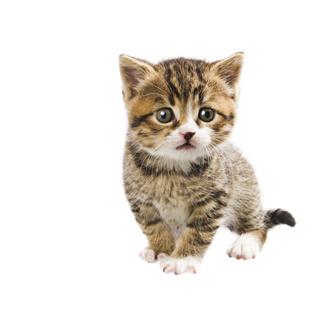 10
Tons
Save Tiddles!!
Save Tiddles by moving your cursor along the 
desert road – but don’t step off!!
Click here
To START
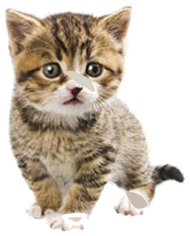 And by the way, you’ve got One Minute!
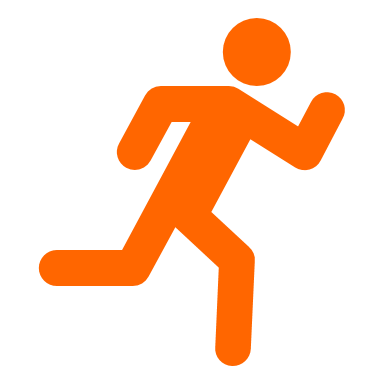 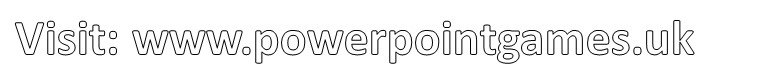 Save Tiddles!!
10
TONS
Save Tiddles by moving your cursor along the 
desert road – but don’t step off!!
Try again? 
Click here
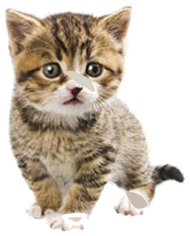